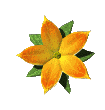 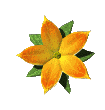 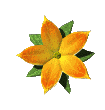 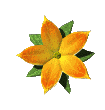 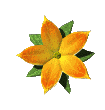 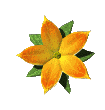 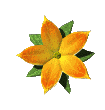 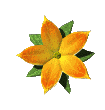 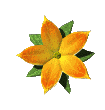 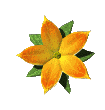 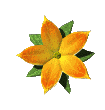 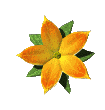 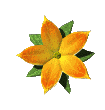 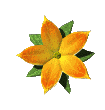 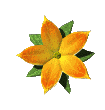 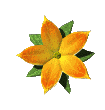 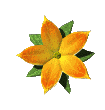 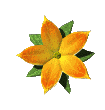 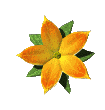 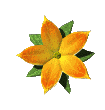 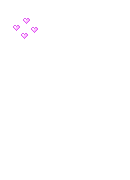 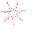 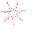 Welcome to our English class .
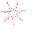 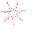 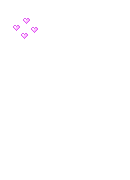 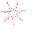 Class:  3 C
Teacher: Nguyen Thi Ly Va
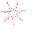 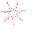 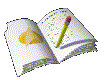 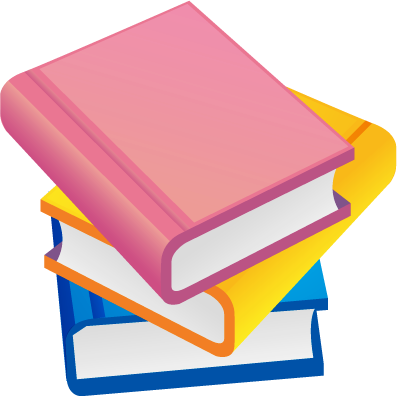 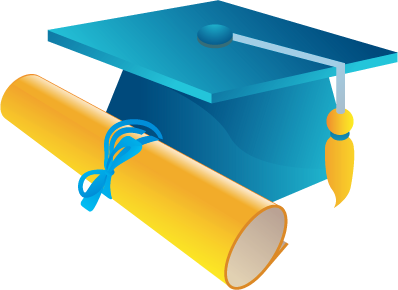 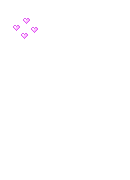 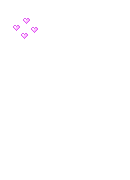 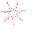 Wednesday, November 13th 2019
Unit 6: Stand up!
Lesson 2: Part 4-5-6/ Page 43
4/43. Listen and number
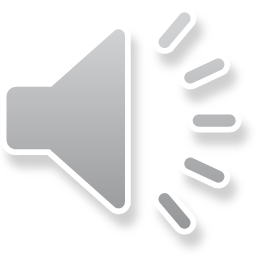 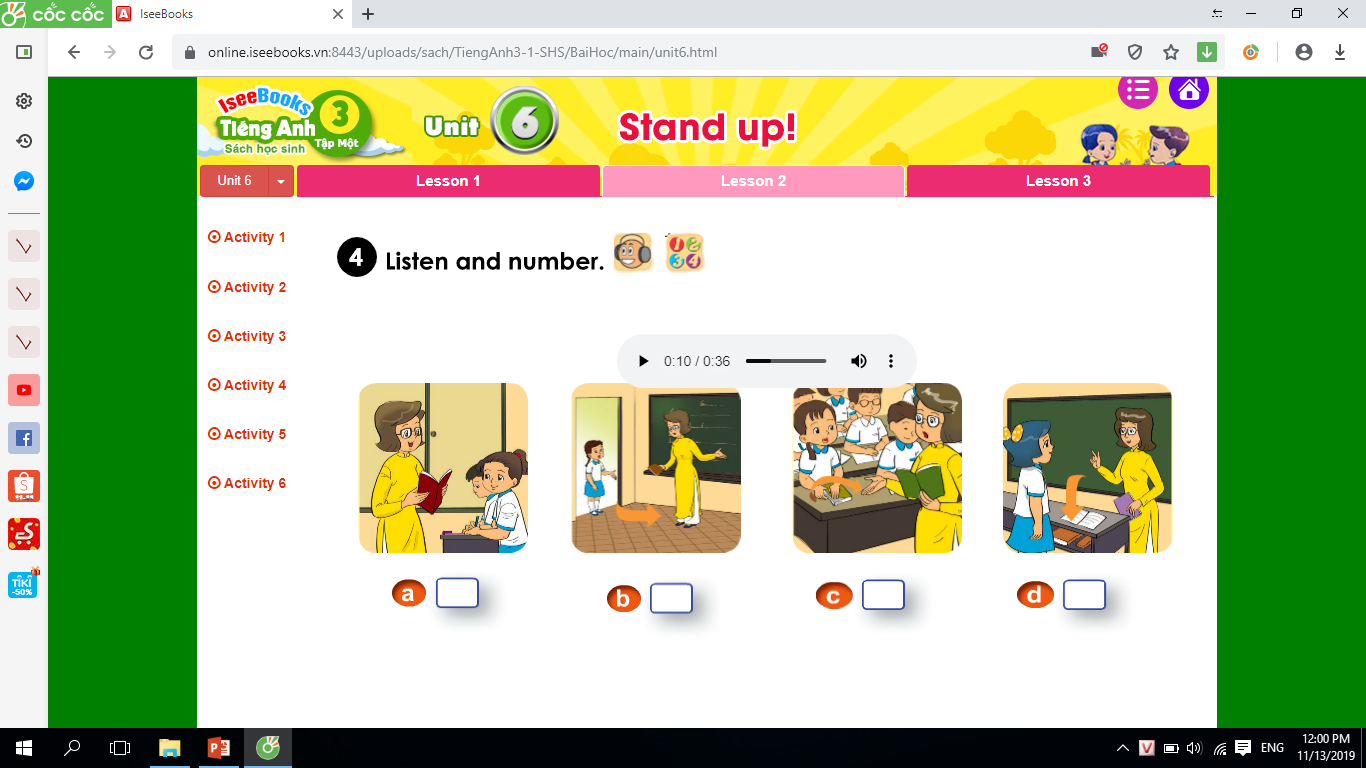 4
3
2
1
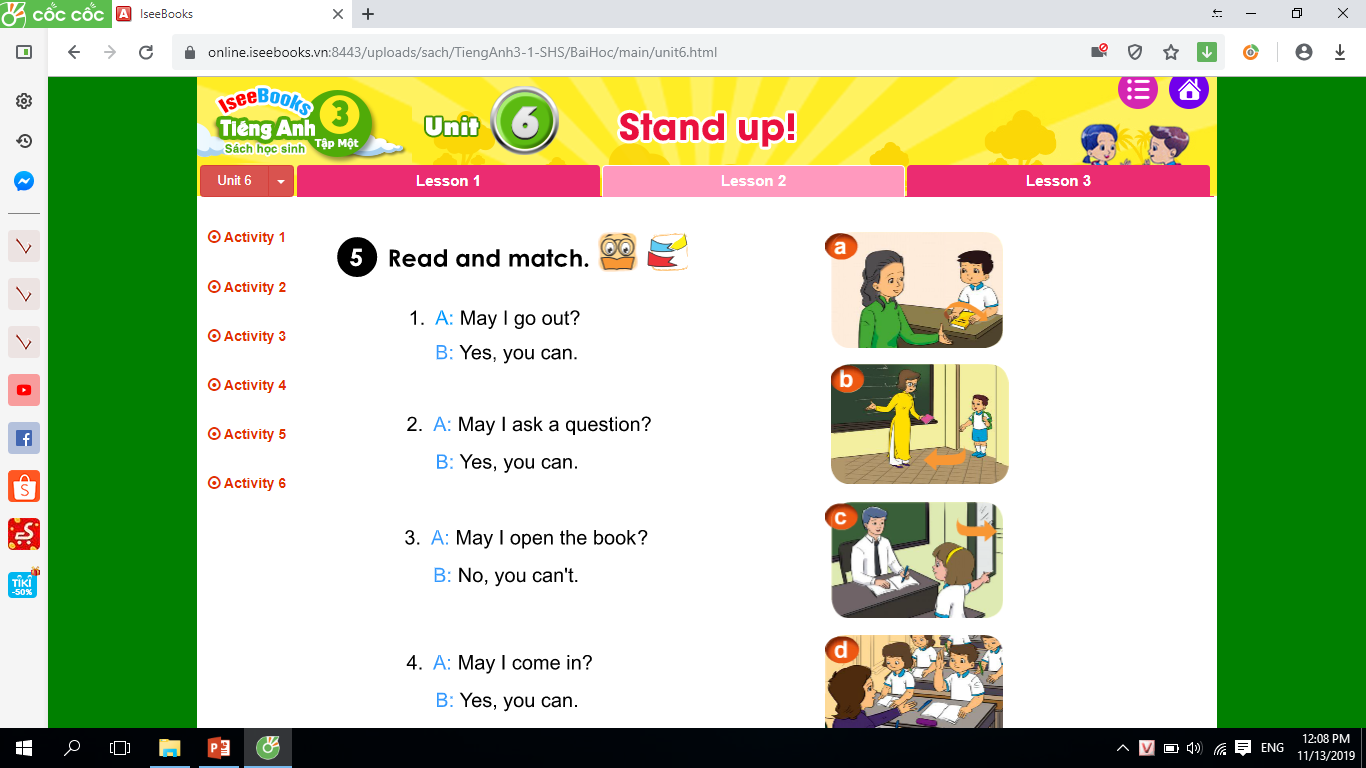 ask a question
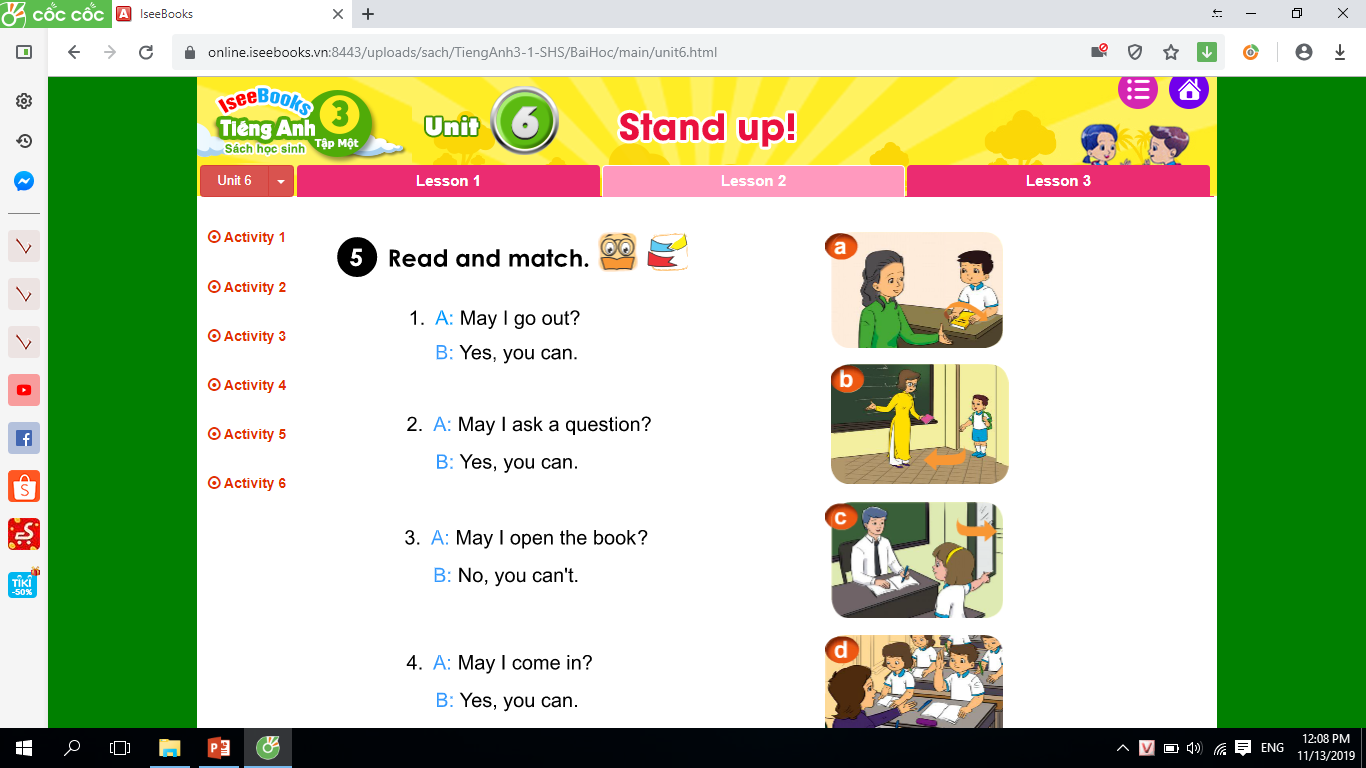 6/43. Let’s write.
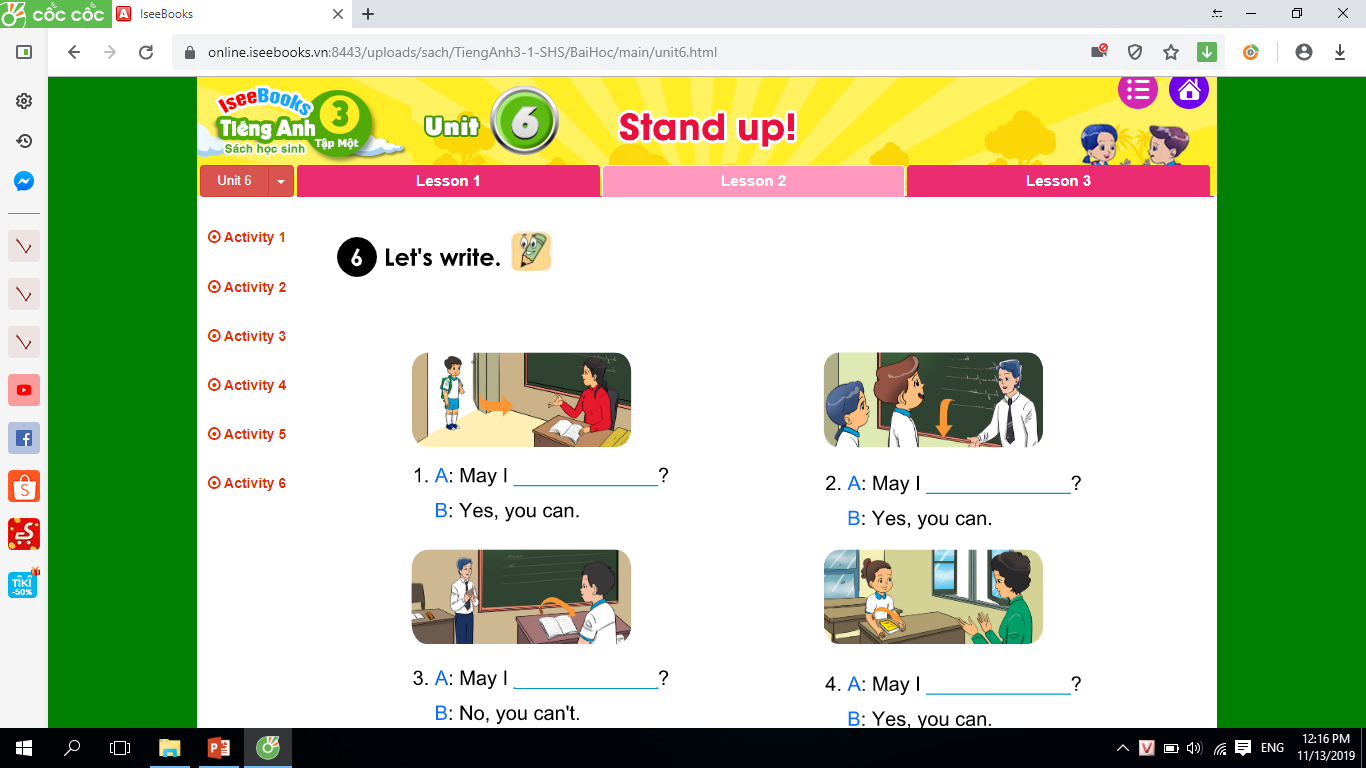 come in
sit down
close the book?
open the book?
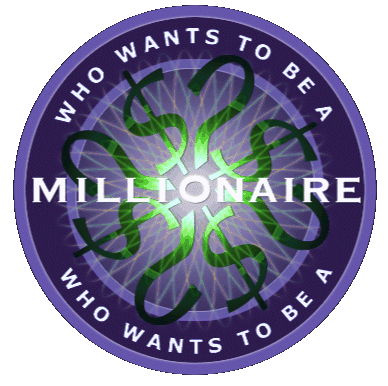 Let's play
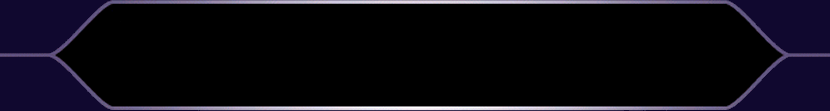 Who's a millionaire?
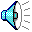 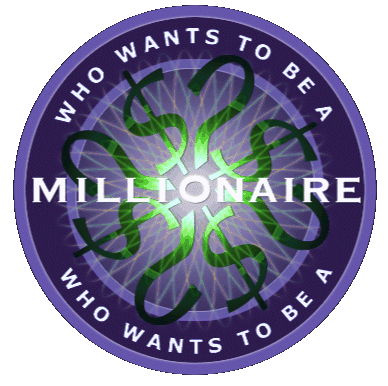 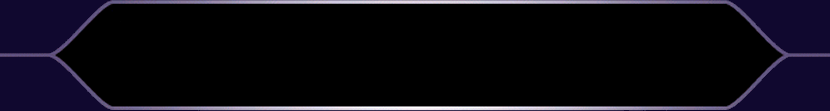 Reorder the words
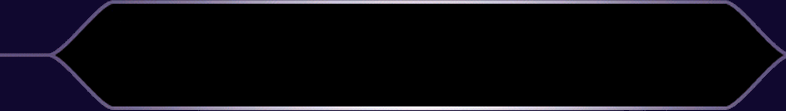 your/ book / ! / open
Open your book!
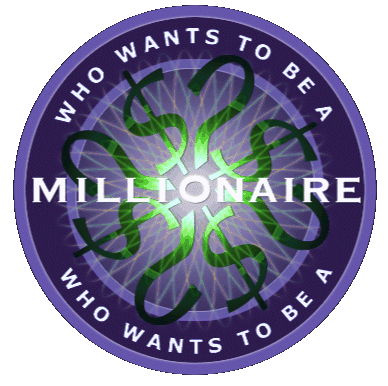 Don’t……….
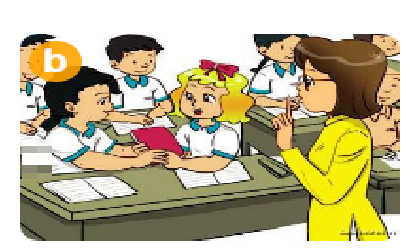 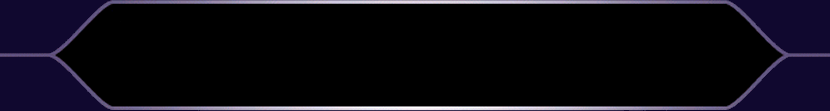 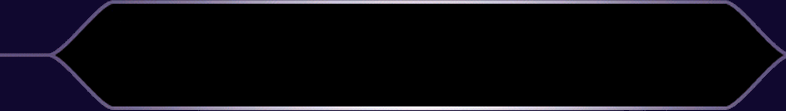 A. say
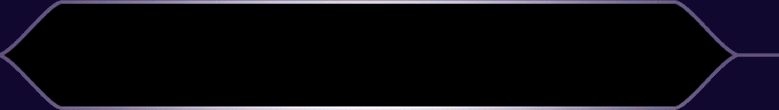 B. talk
B. talk
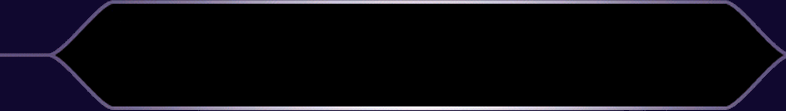 C. look
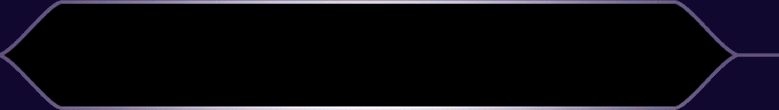 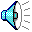 D. repeat
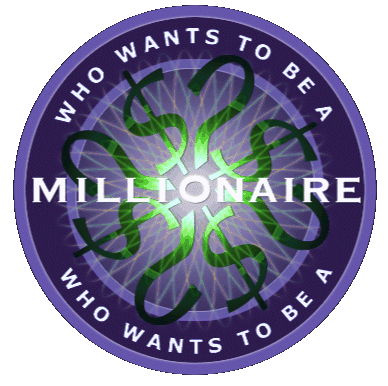 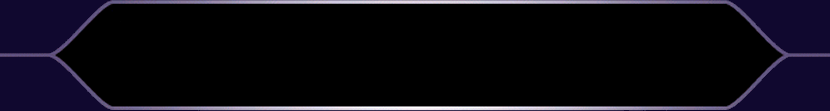 Reorder the words
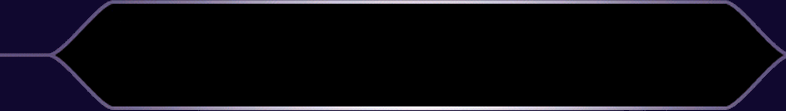 come/ in/ May/ I/?
May I come in?
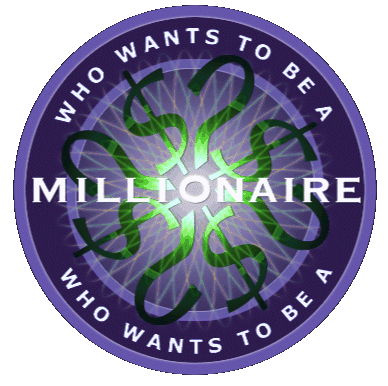 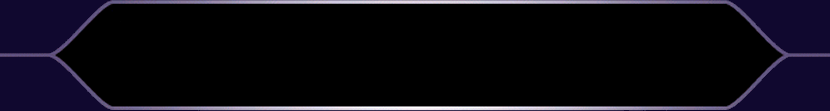 Reorder the words
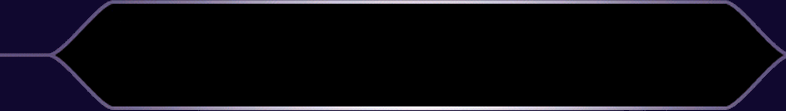 go/ out/ May/ I/?
May I go out ?
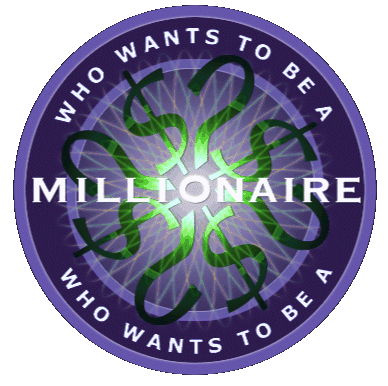 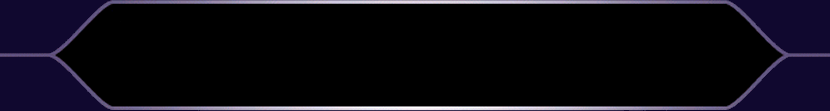 Reorder the words
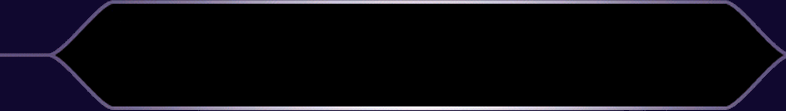 Yes/ can/ you/./,/
Yes, you can.
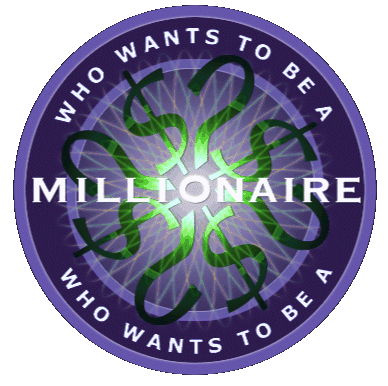 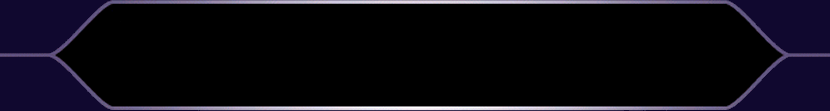 Reorder the words
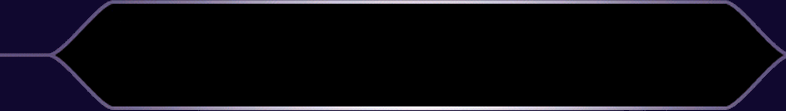 No/ can’t/ you/./,/
No, you can’t.
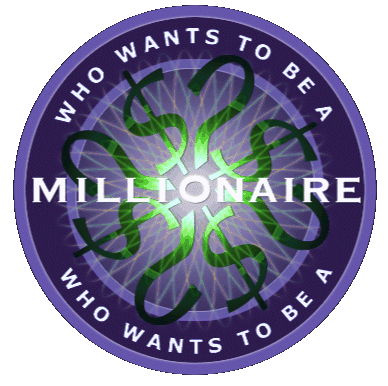 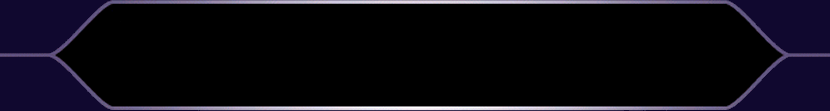 You are a millionaire.
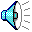 L
F